INSTITUTO DE HIGIENE E MEDICINA TROPICAL

	GLOBAL HEALTH AND TROPICAL MEDICINE
Resposta a COVID num contexto de desigualdades em saúde: dinâmicas económicas e sociais, preocupações e dificuldades de acesso aos cuidados de saúde das famílias imigrantes da Amadora
Grupo de Investigação: saúde das populações, politicas e serviços

Objetivo: melhorar a saúde e o bem-estar das populações, promovendo a Cobertura Universal de Saúde, nomeadamente nas populações migrantes


Resposta à COVID-19  num contexto de desigualdades em saúde
Reunião RINSP-CPLP, Lisboa, 6 julho 2020
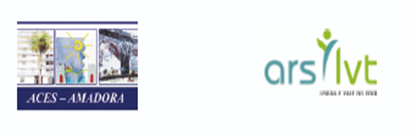 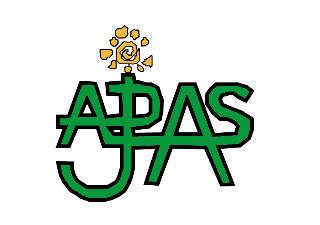 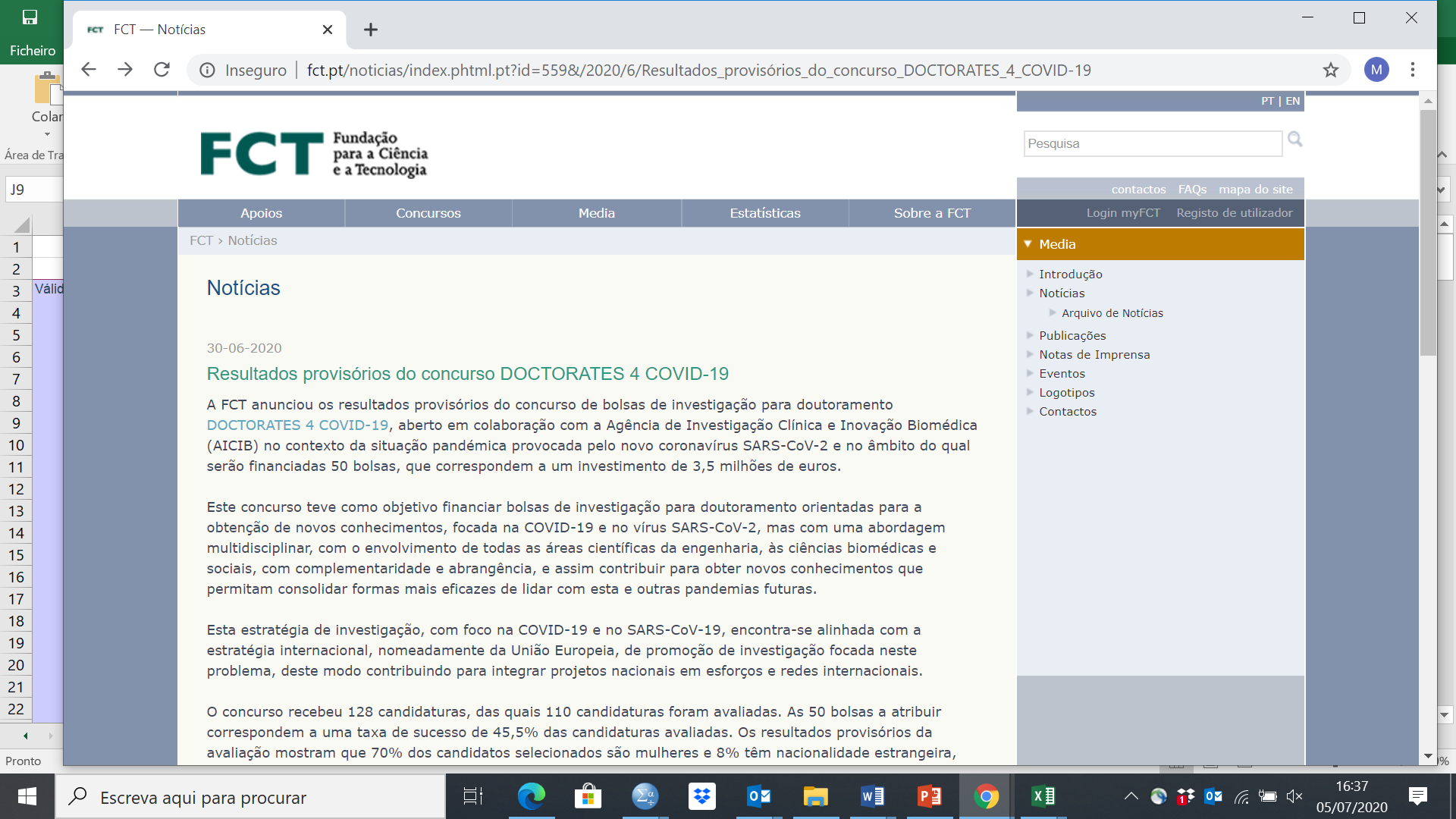 CONTEXTO
[Speaker Notes: Quando surgiu o coronavírus este era o contexto relativamente ao nosso papel nos cuidados de saúde primários]
Dados Epidemiológicos da Região de Lisboa e Vale do Tejo
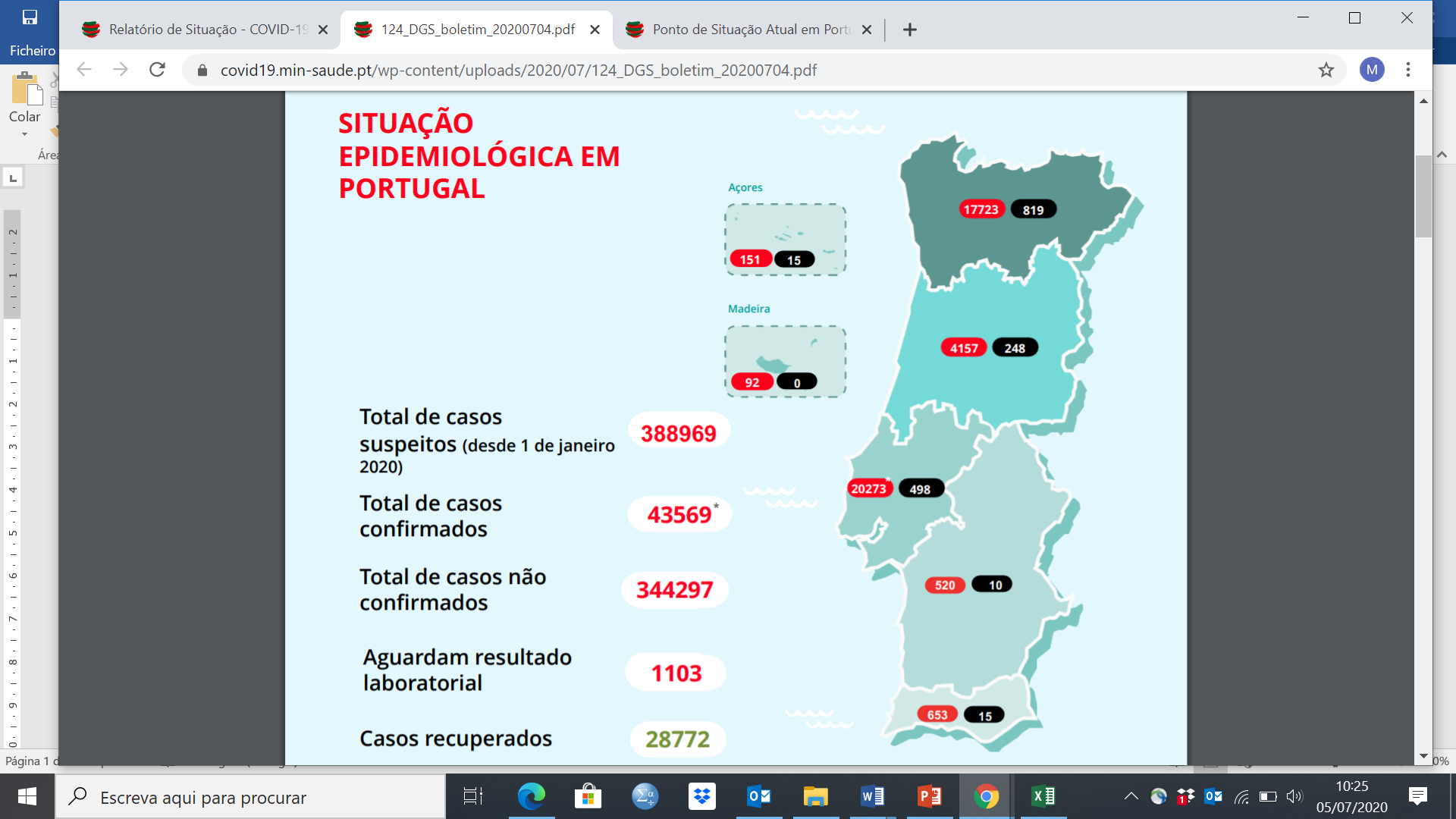 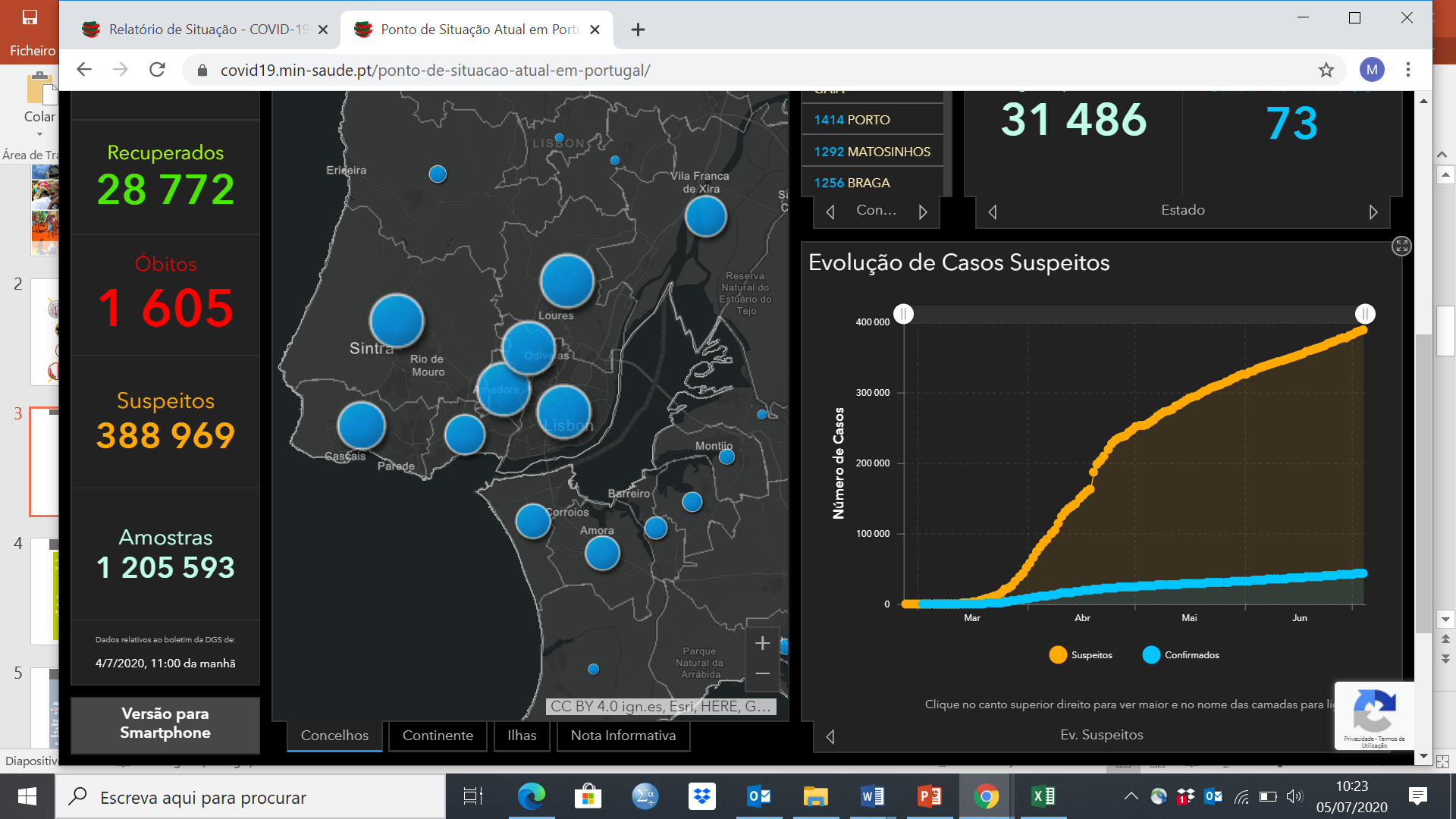 Amadora
Residem muitos dos imigrantes da CPLP

Elevada densidade populacional
Fonte: DGS (4 Julho 2017)
[Speaker Notes: Sendo a Amadora um dos Concelhos com evolução menos favorável e tendo nós os contactos estas 420 famílias, e relação privilegiada com o ACES, iniciamos um estudo (financiado pela FCT) sobre as dinâmicas socioeconómicas, as preocupações e as dificuldades no acesso aos cuidados de saúde destas familias]
O que estamos a fazer no âmbito da atenção primária no contexto da COVID? Investigação
Analisar as dinâmicas socioeconómicas, as preocupações e as dificuldades no acesso aos cuidados de saúde destas 420 famílias em tempos de pandemia (218 Imigrantes)
 -efeitos indiretos da pandemia-
METODOLOGIA ADOTADA
Alguns resultados (1 semana de questionários telefónicos)
90 famílias contactadas (64 imigrantes)
CASOS PROBLEMATICOS IDENTIFICADOS
O que estamos a fazer no âmbito da atenção primária no contexto da COVID?- Voluntariado
IMPACTO ESPERADO do trabalho do IHMT
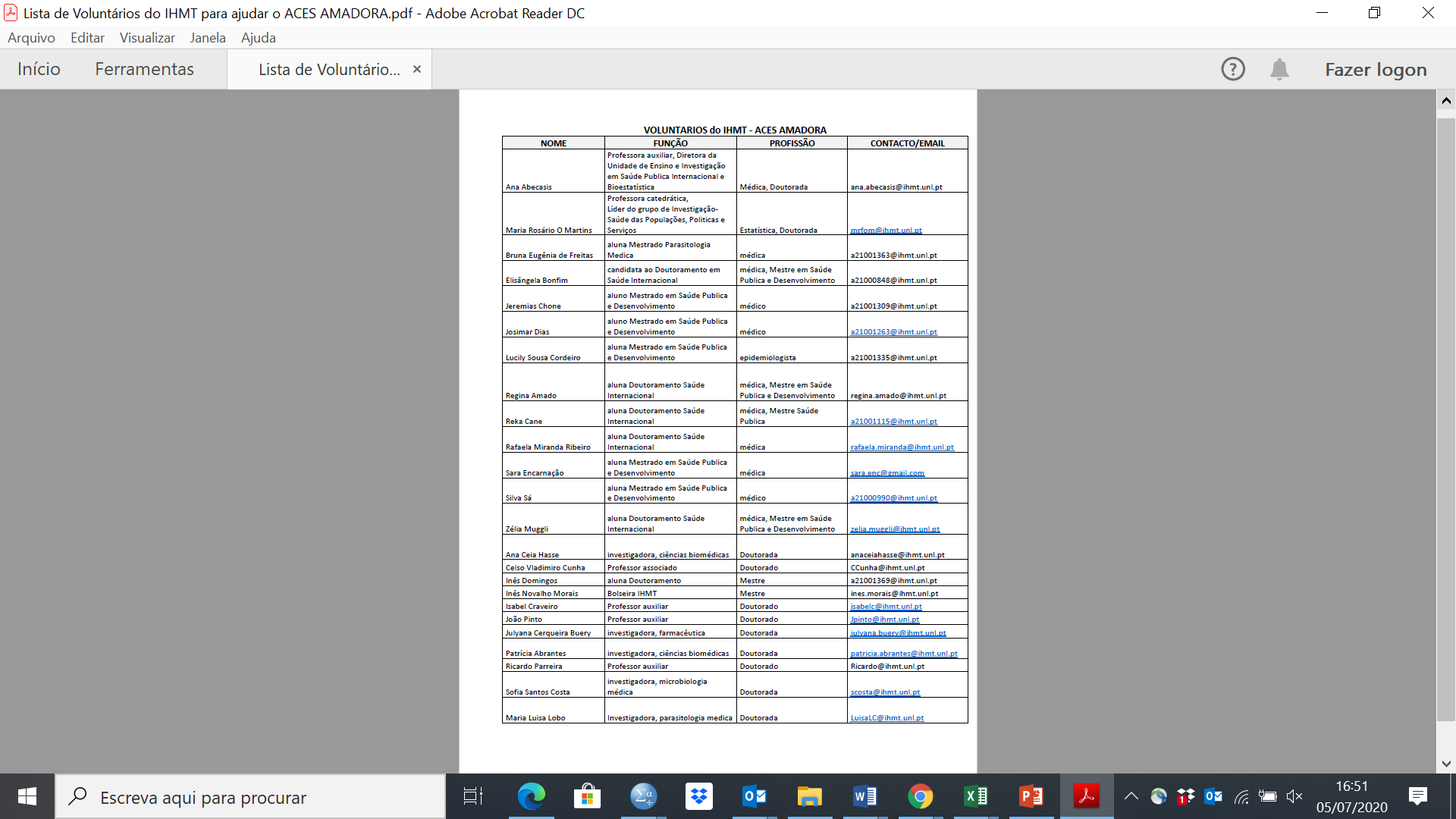 Equipa de Investigação
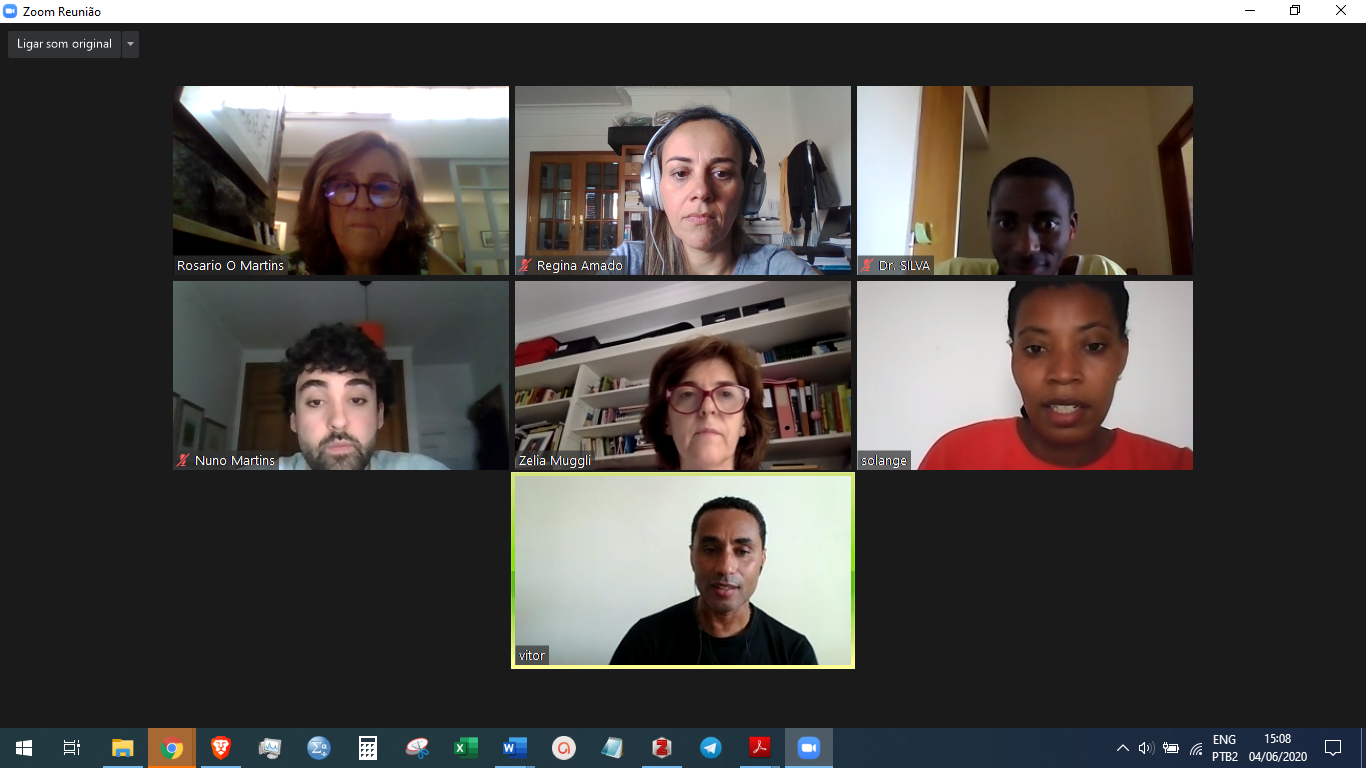 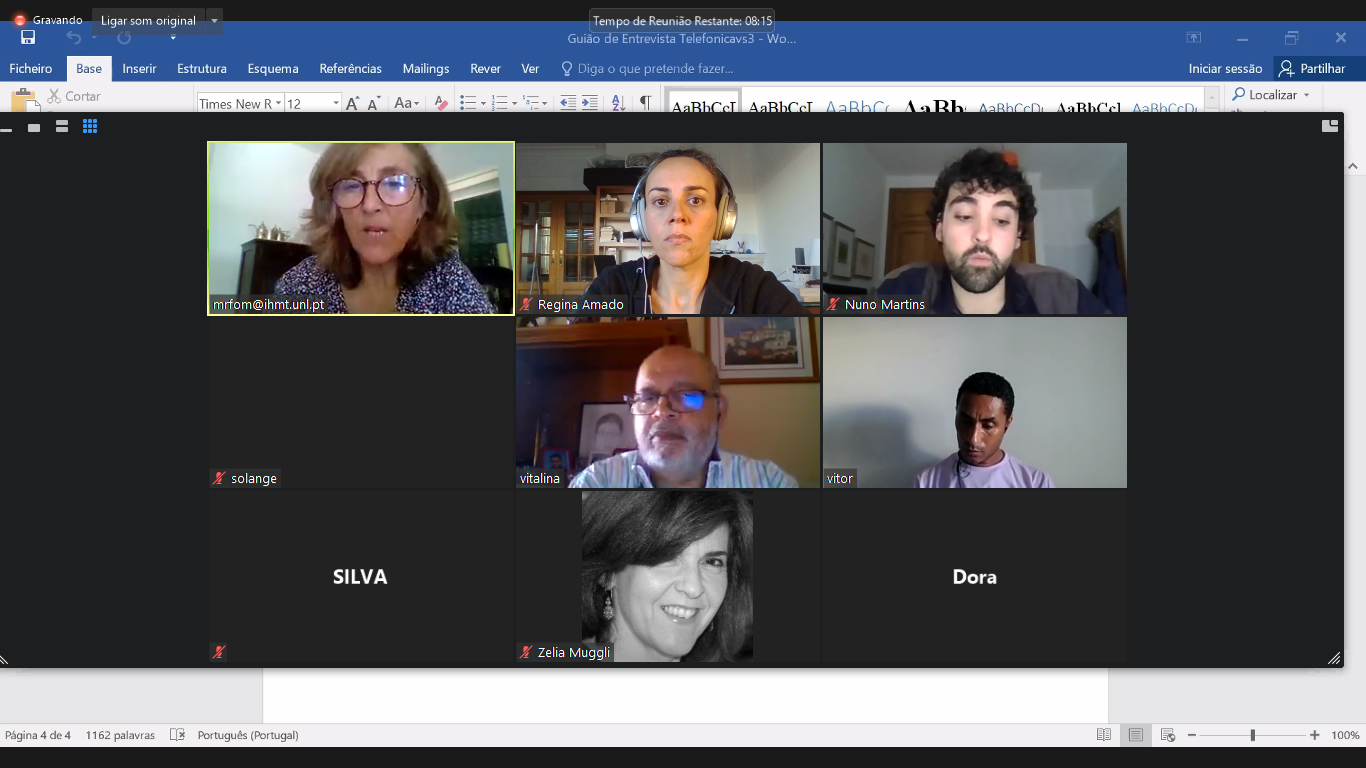 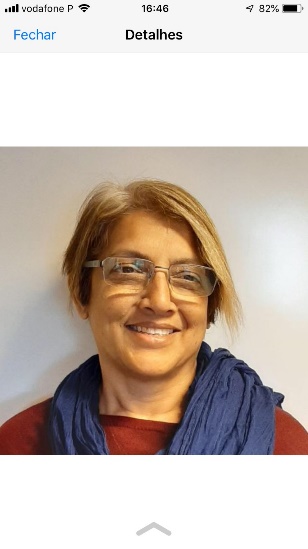 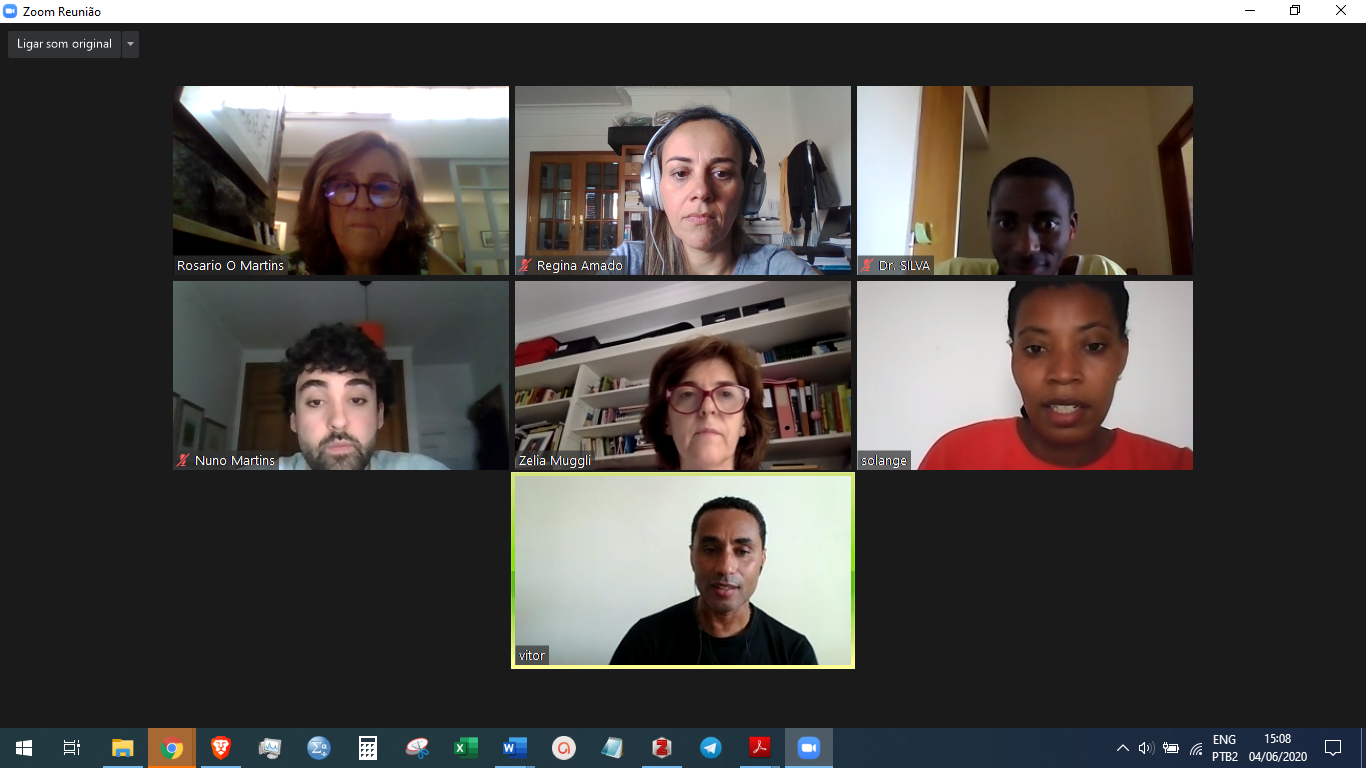 10